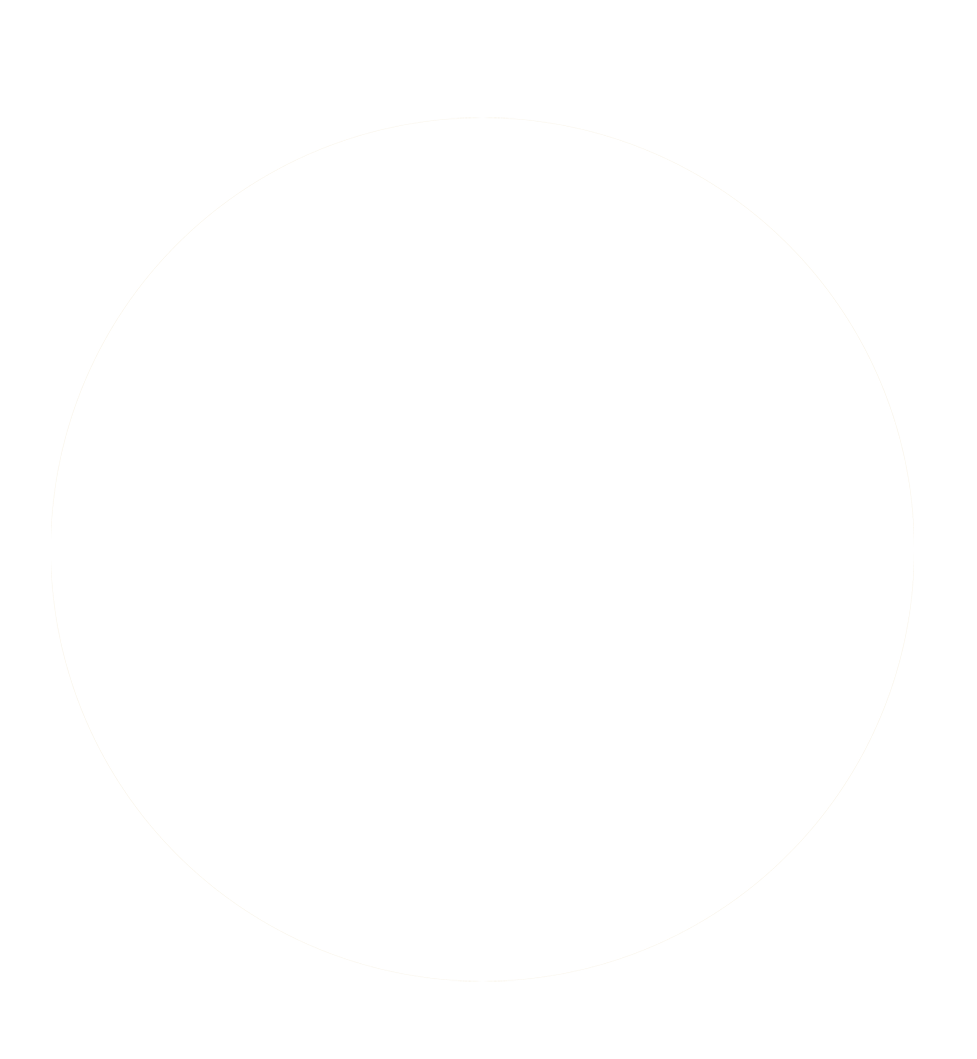 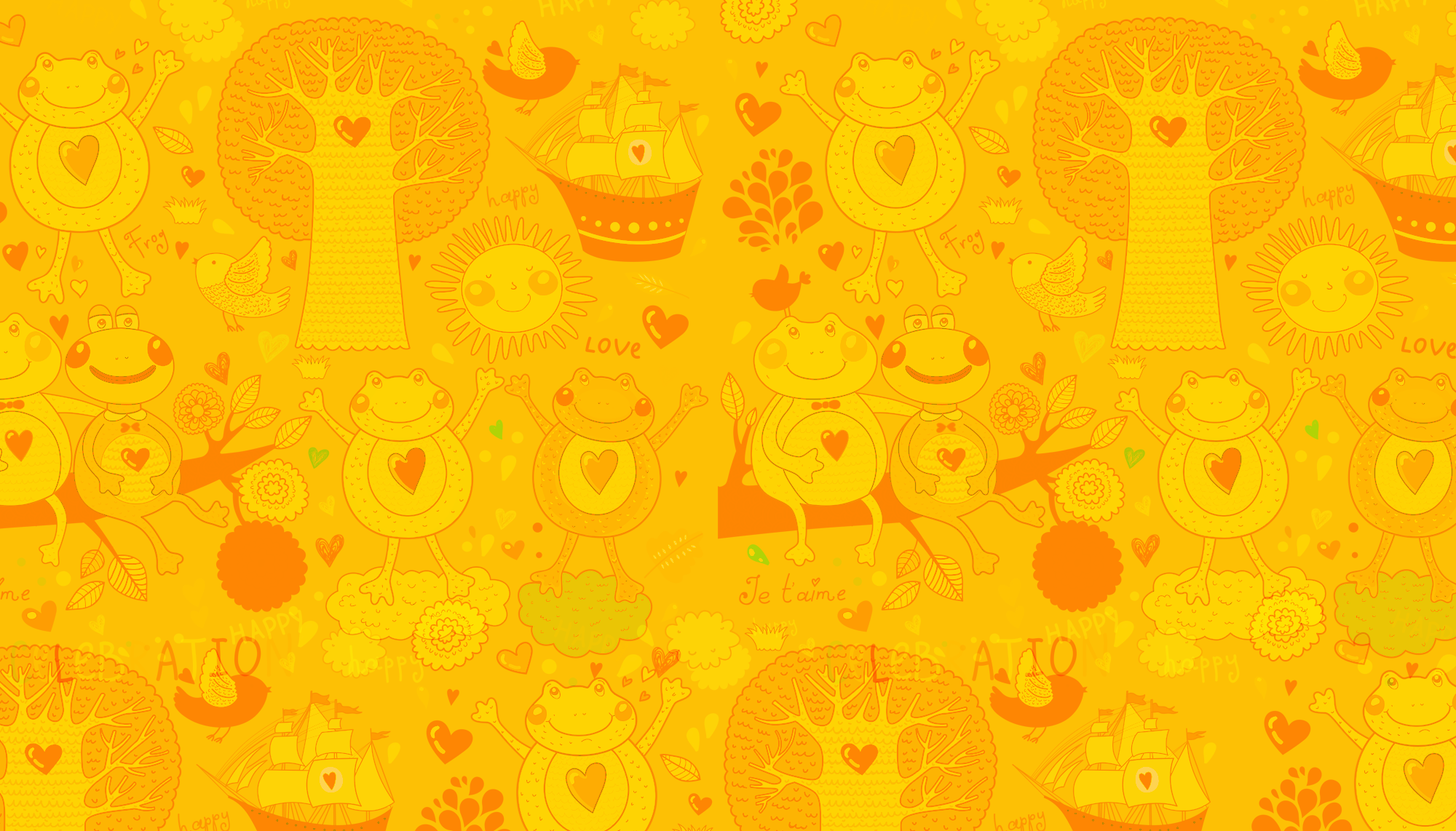 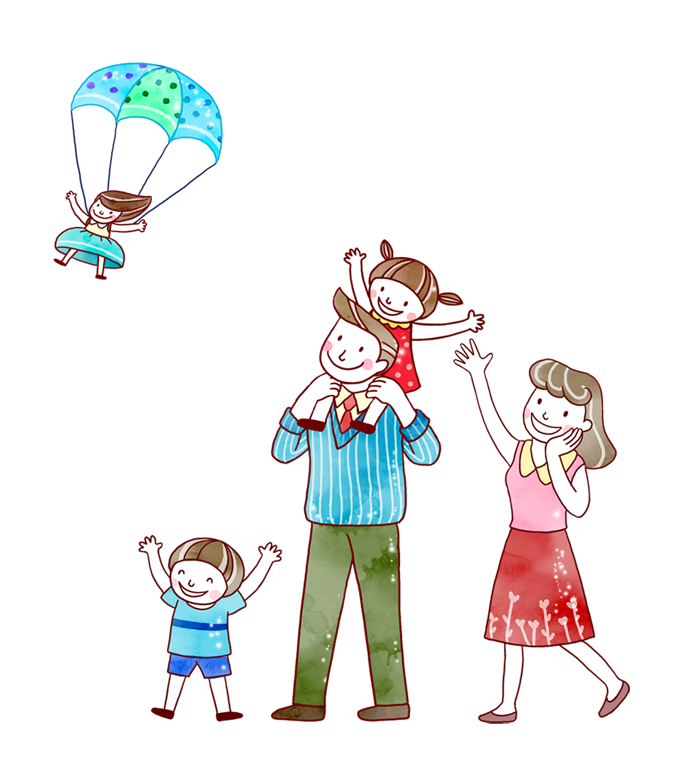 Trường Tiểu học Quang Trung
CHÀO MỪNG CÁC EM ĐẾN VỚI TIẾT
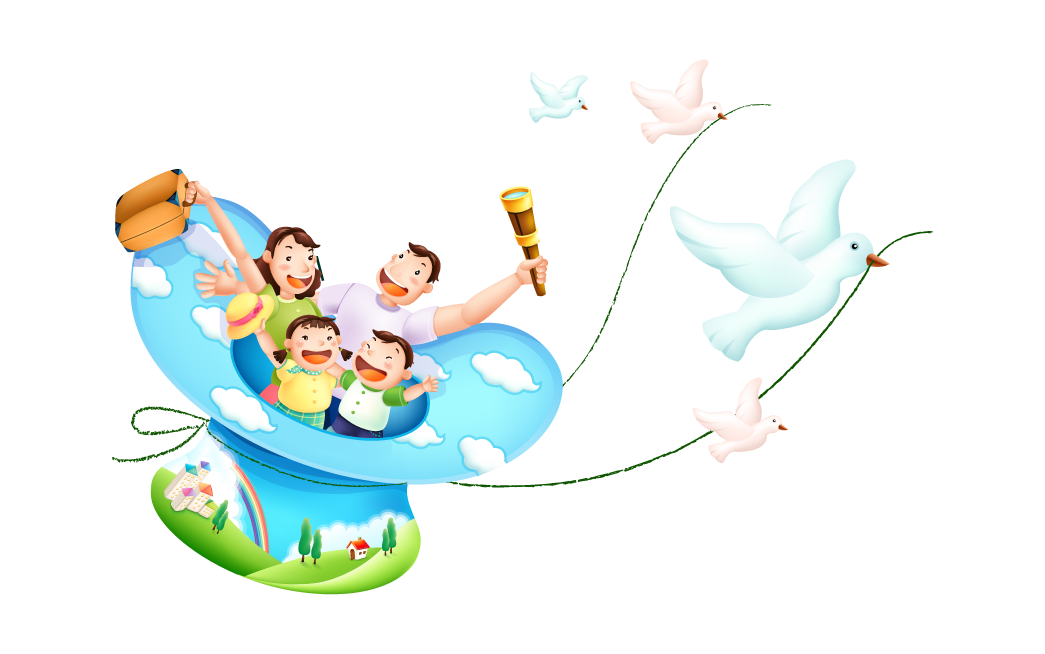 TOÁN LỚP 1

GV: Nguyễn Thị Kim Huế
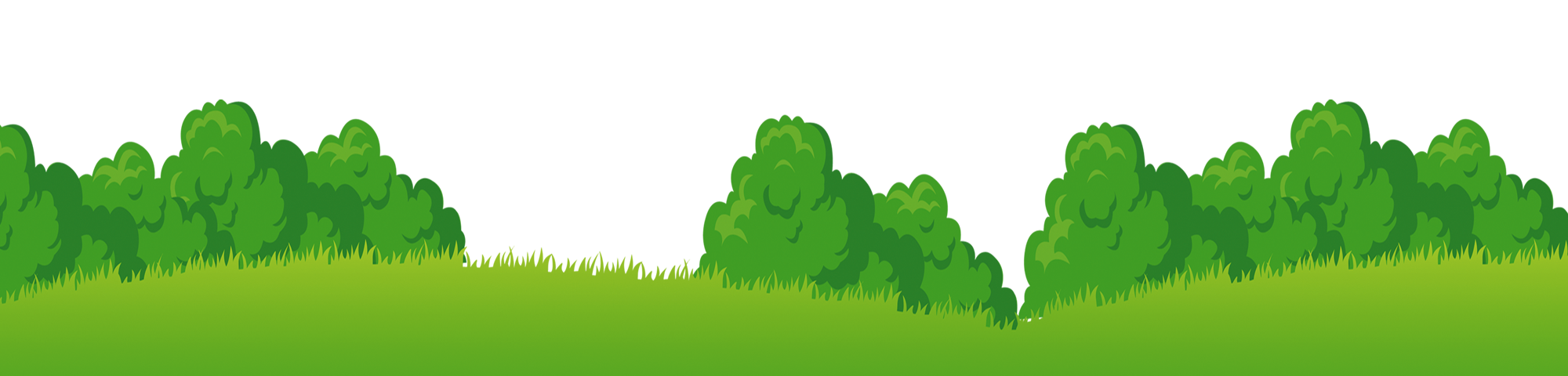 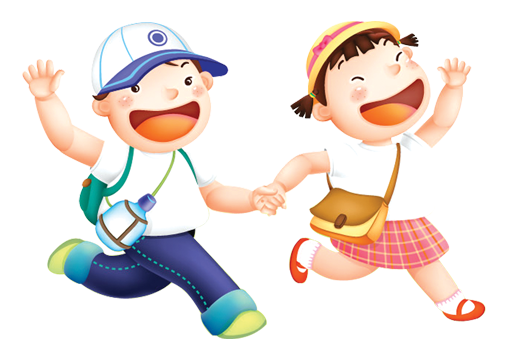 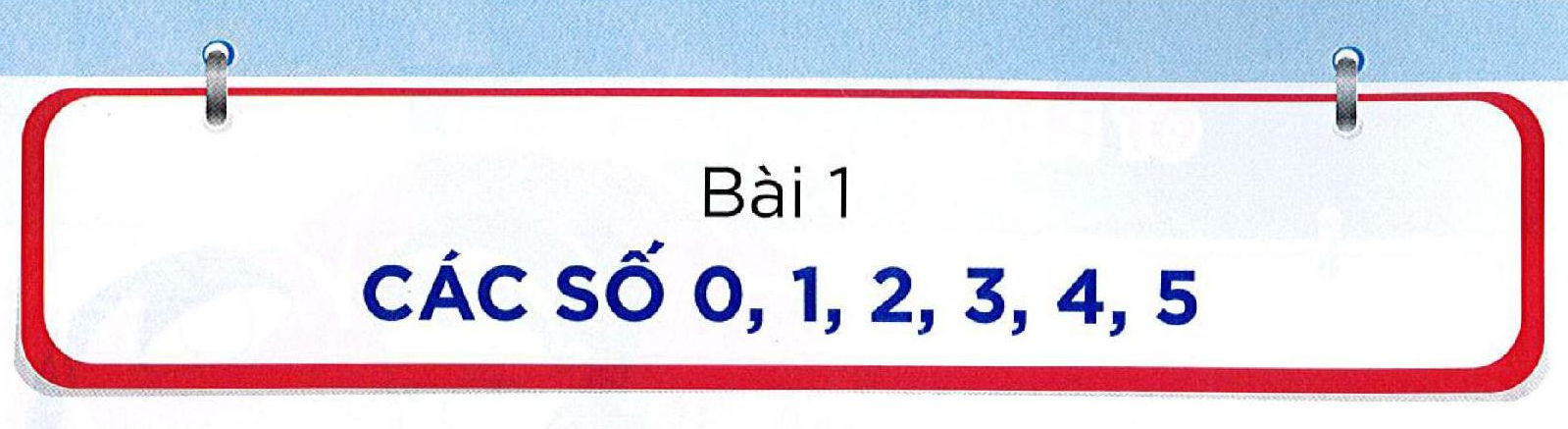 Tiết 3
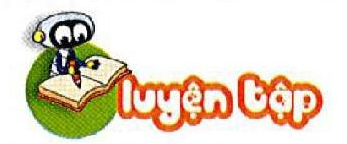 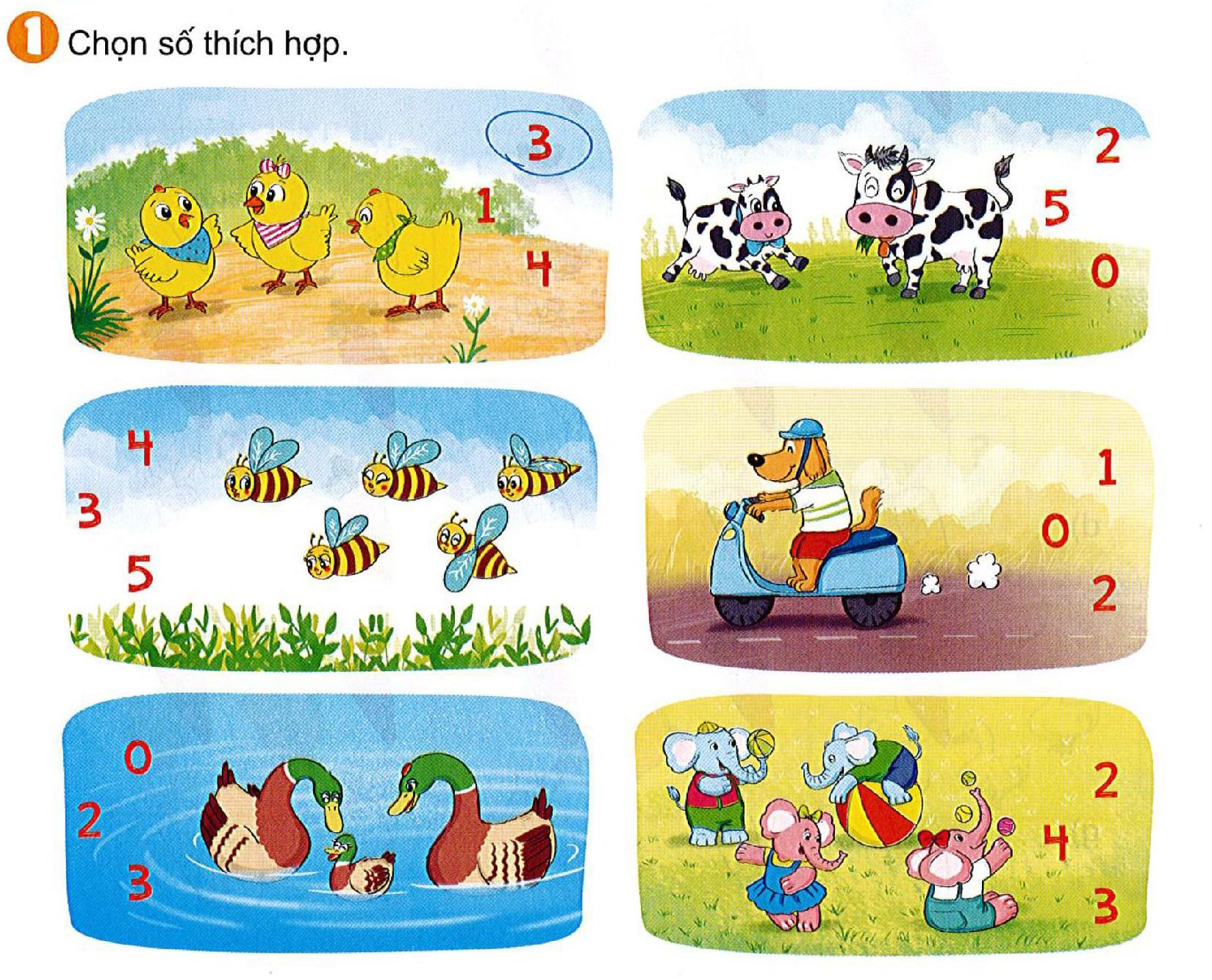 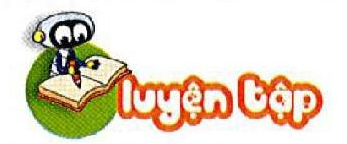 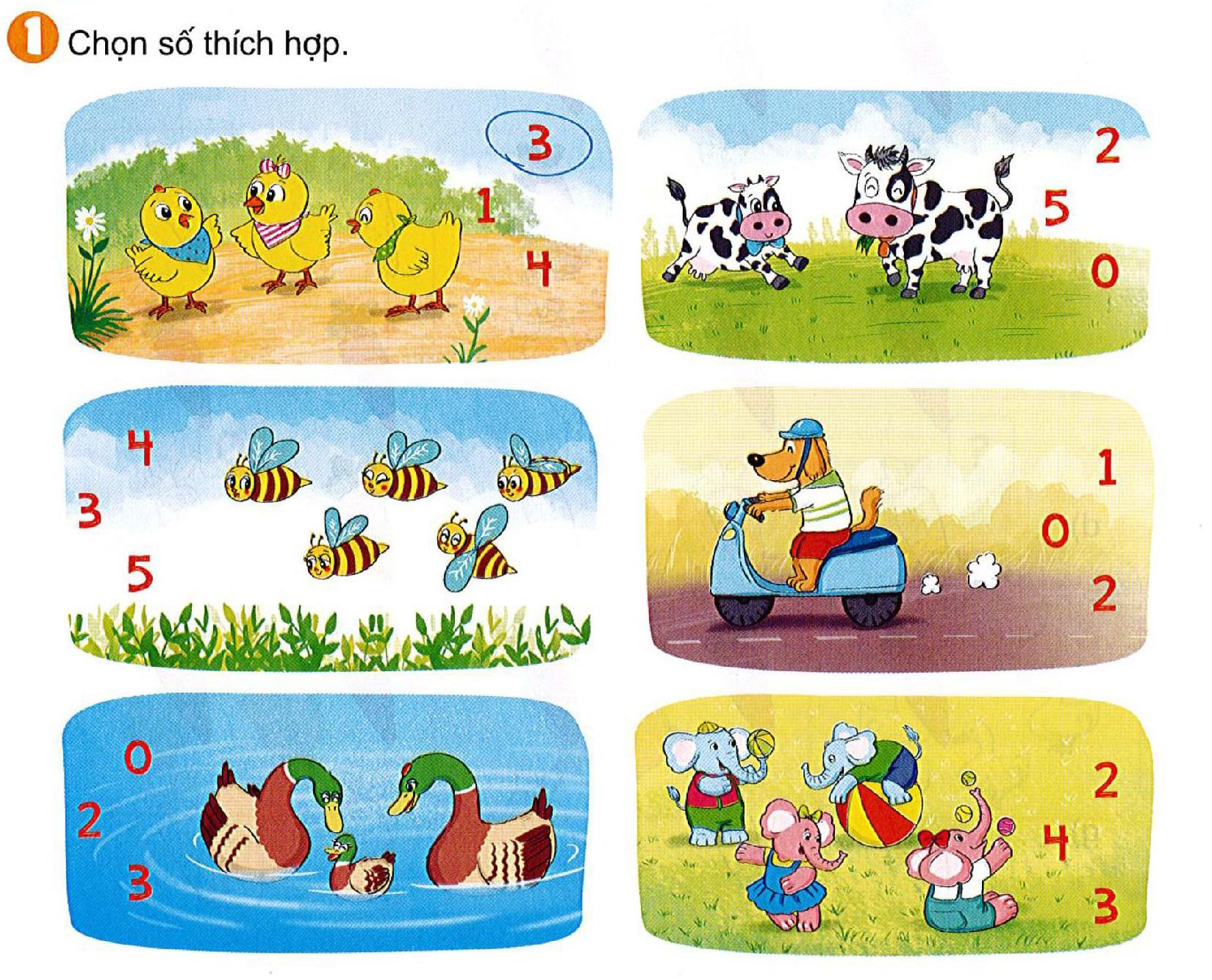 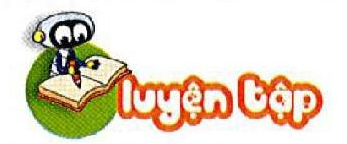 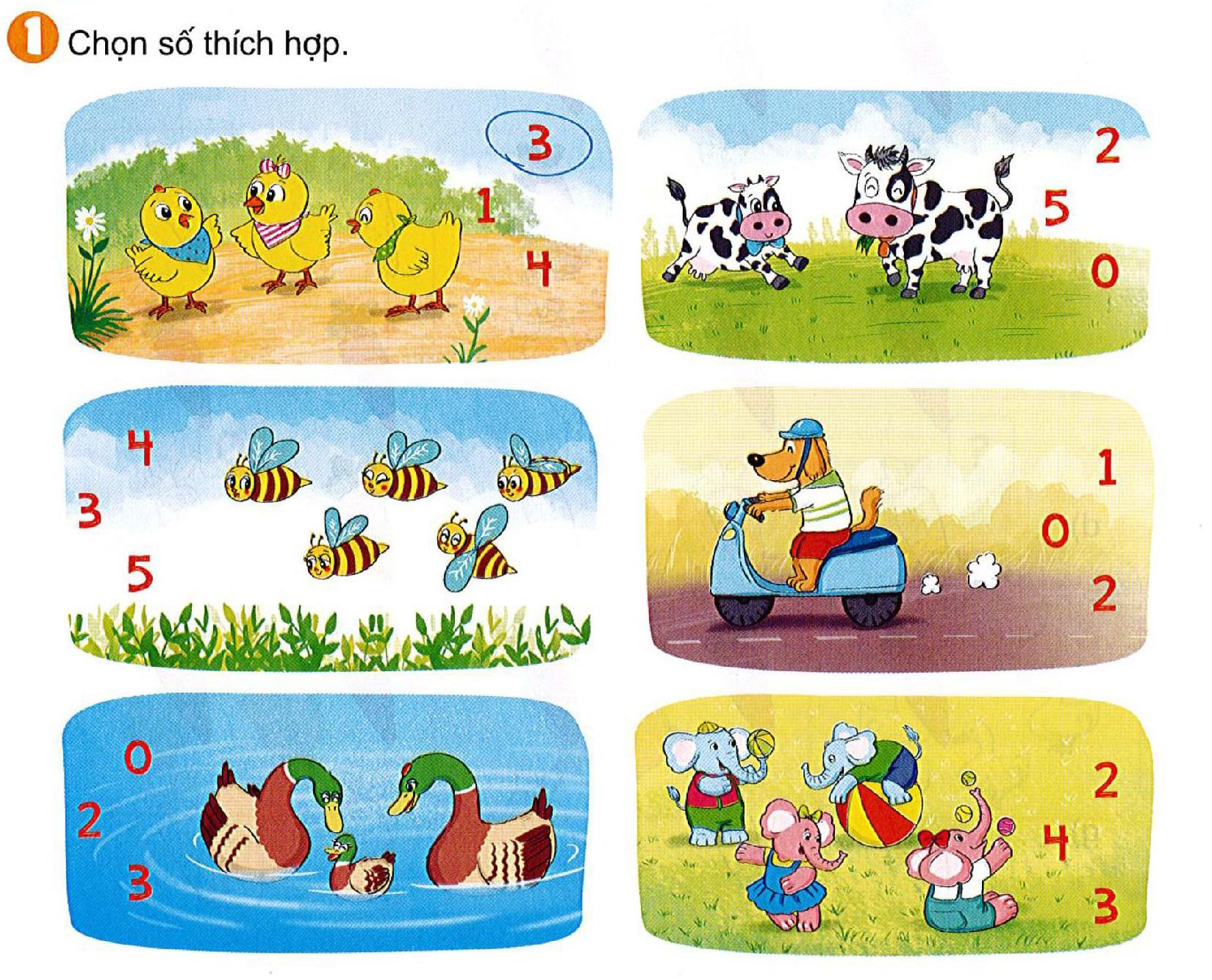 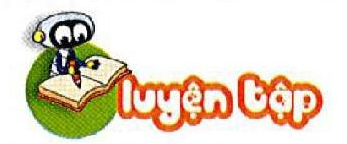 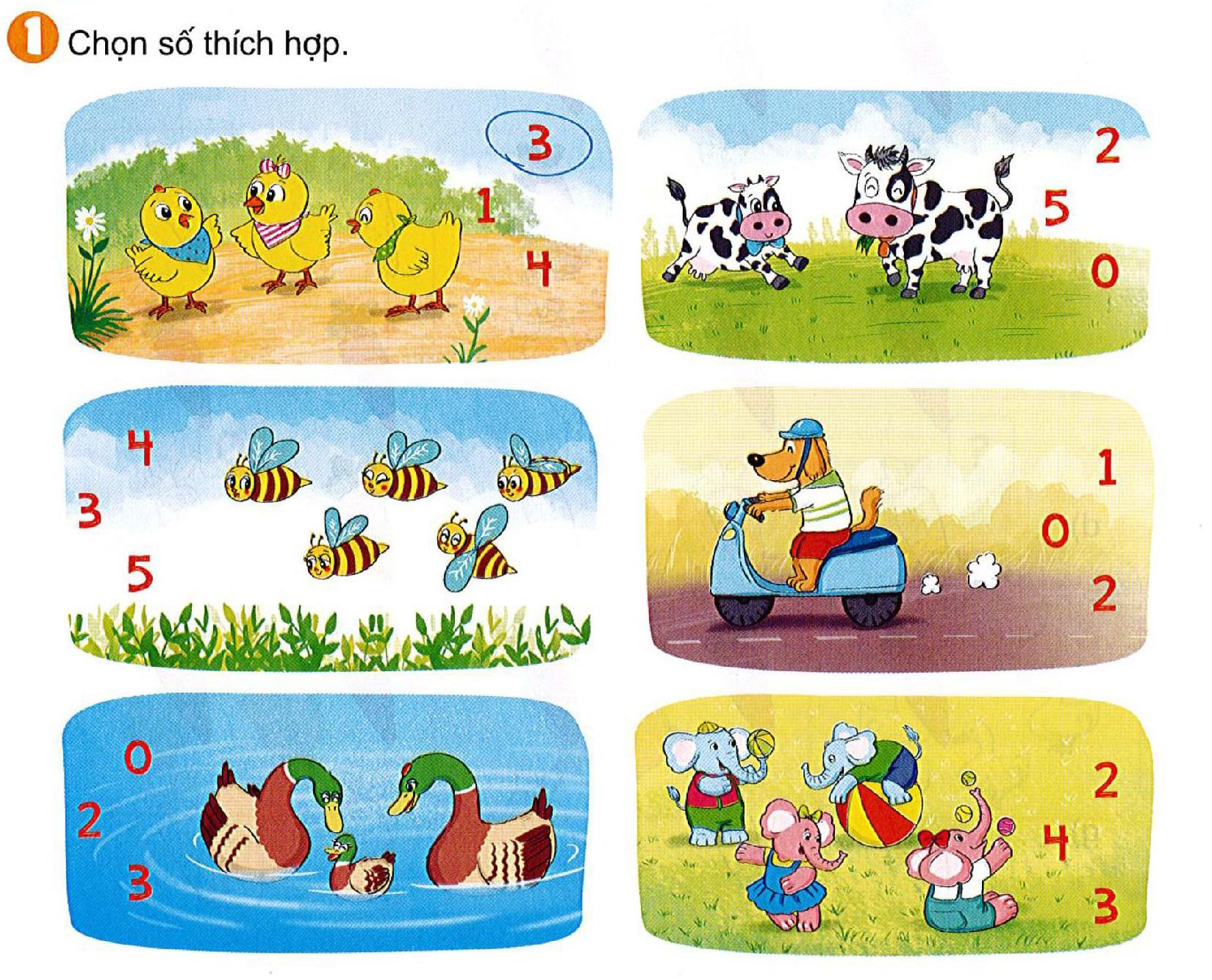 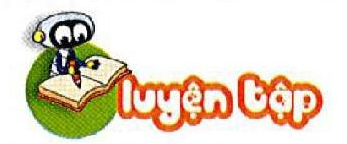 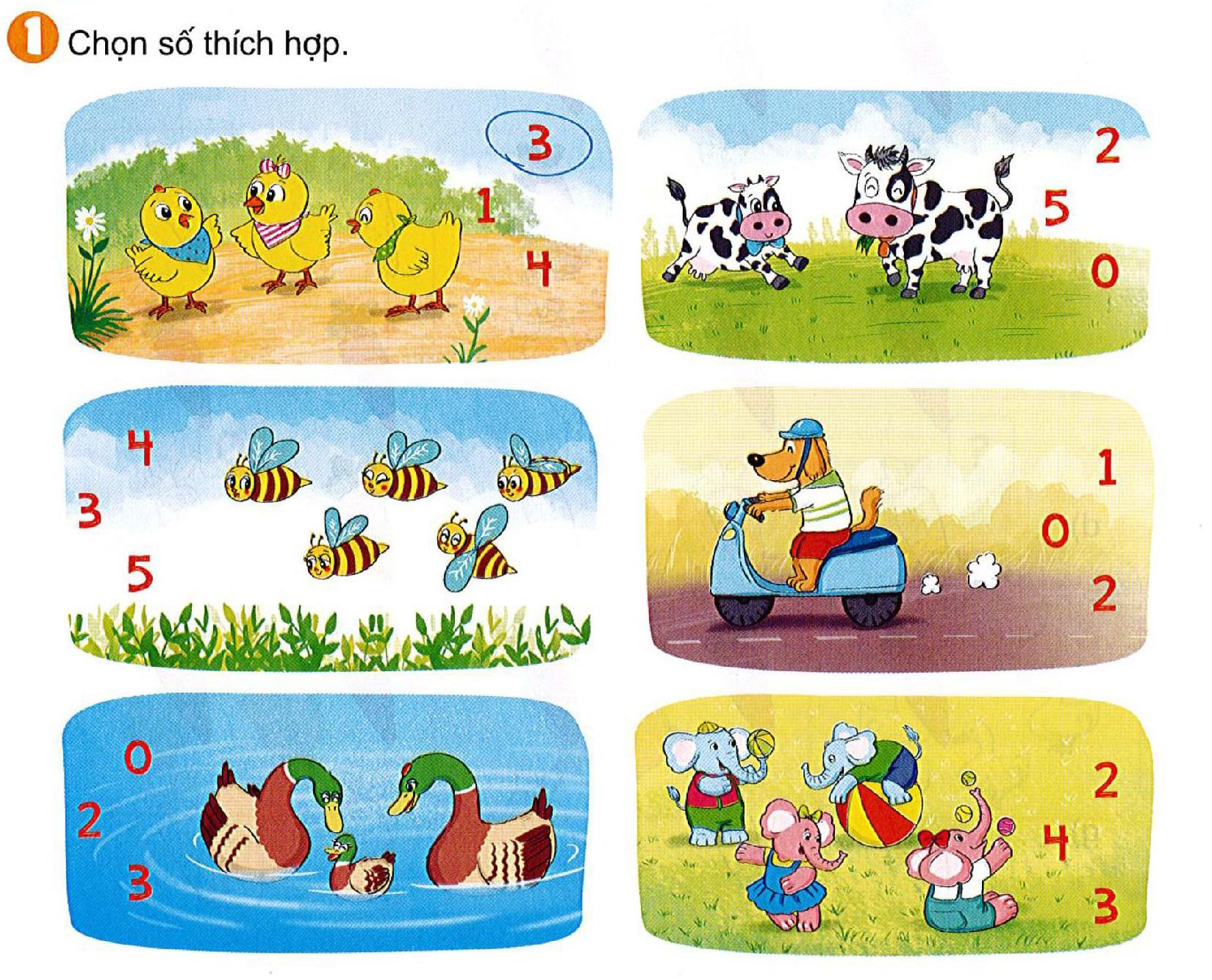 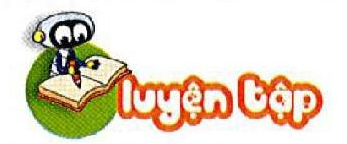 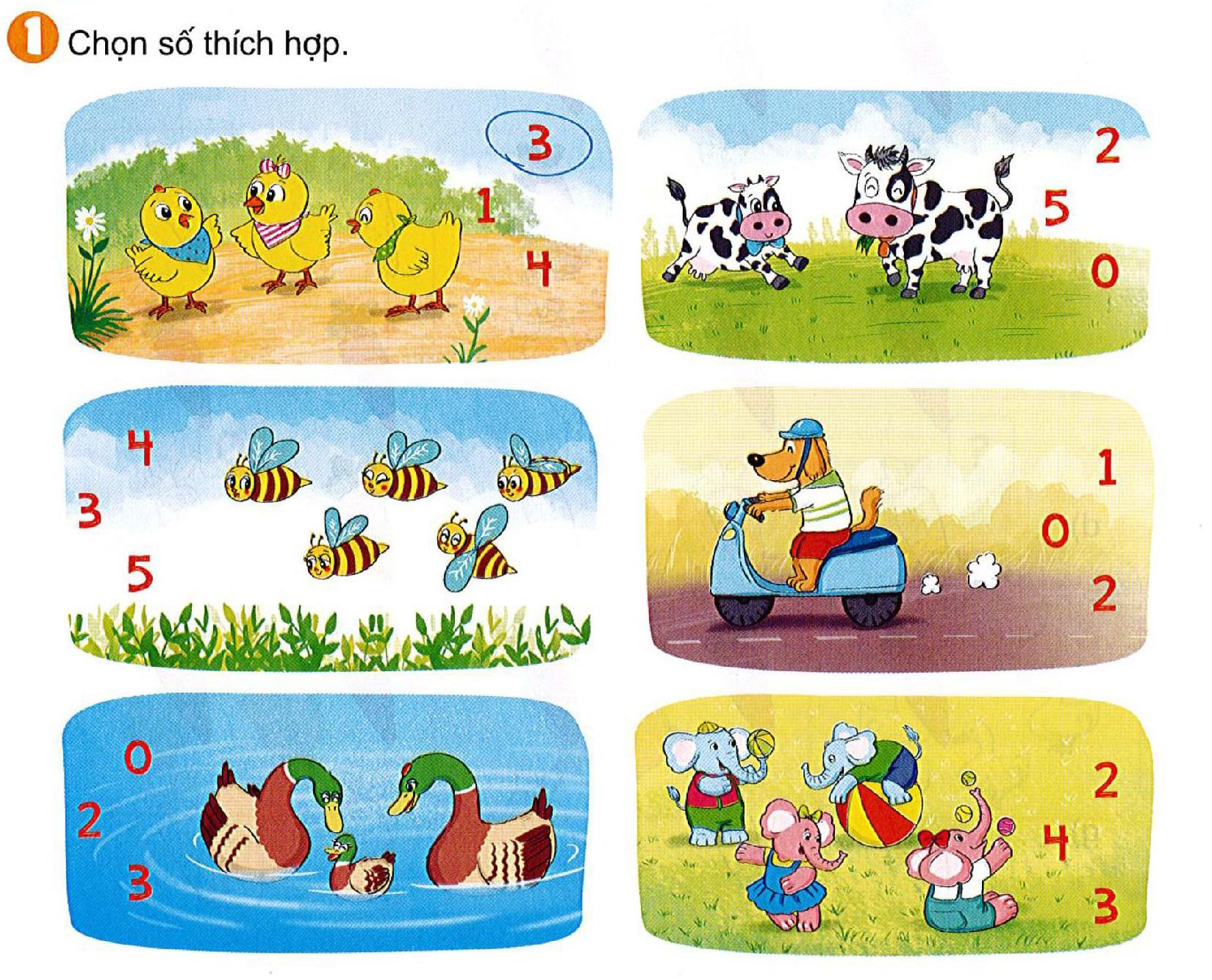 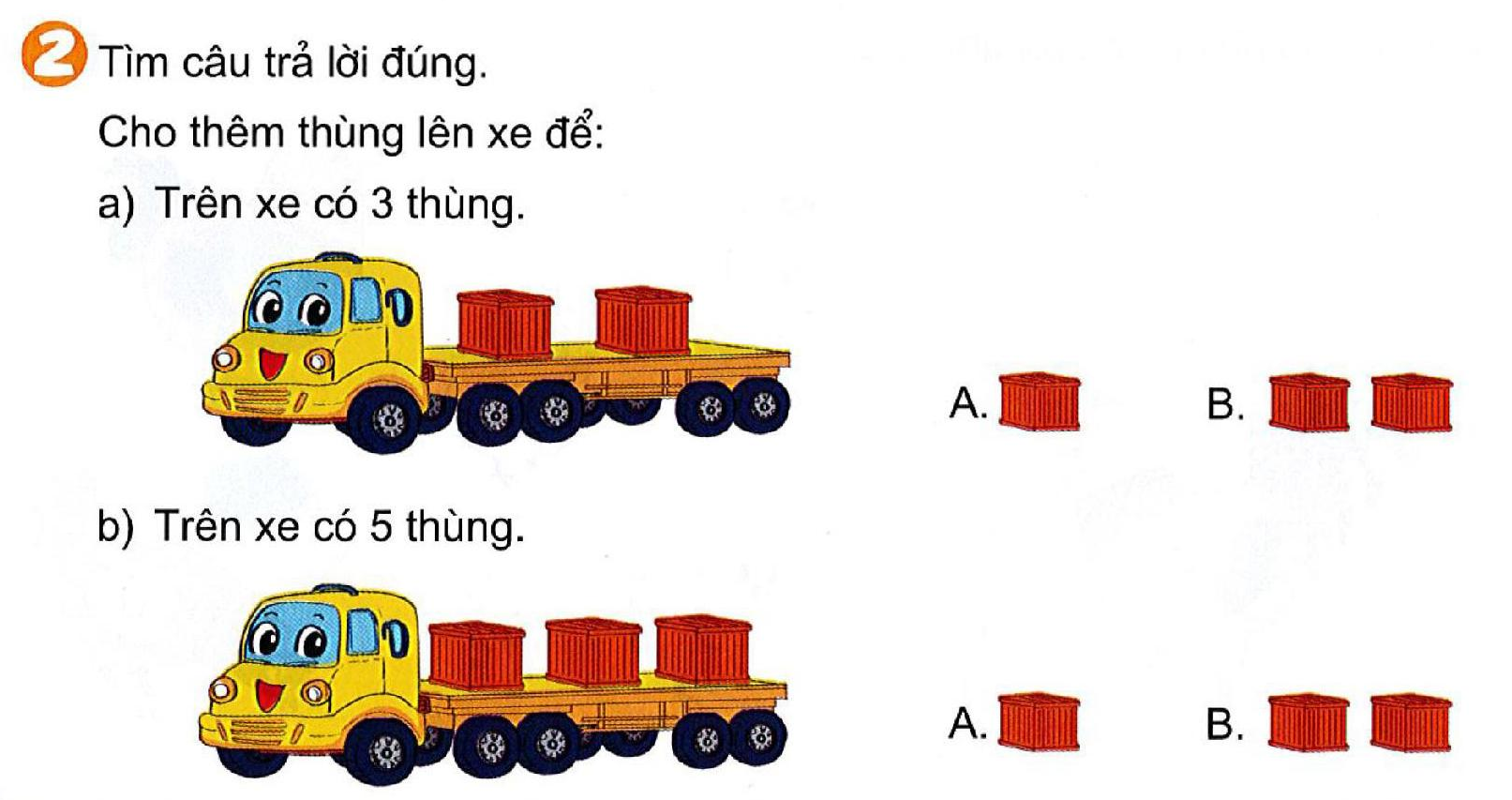 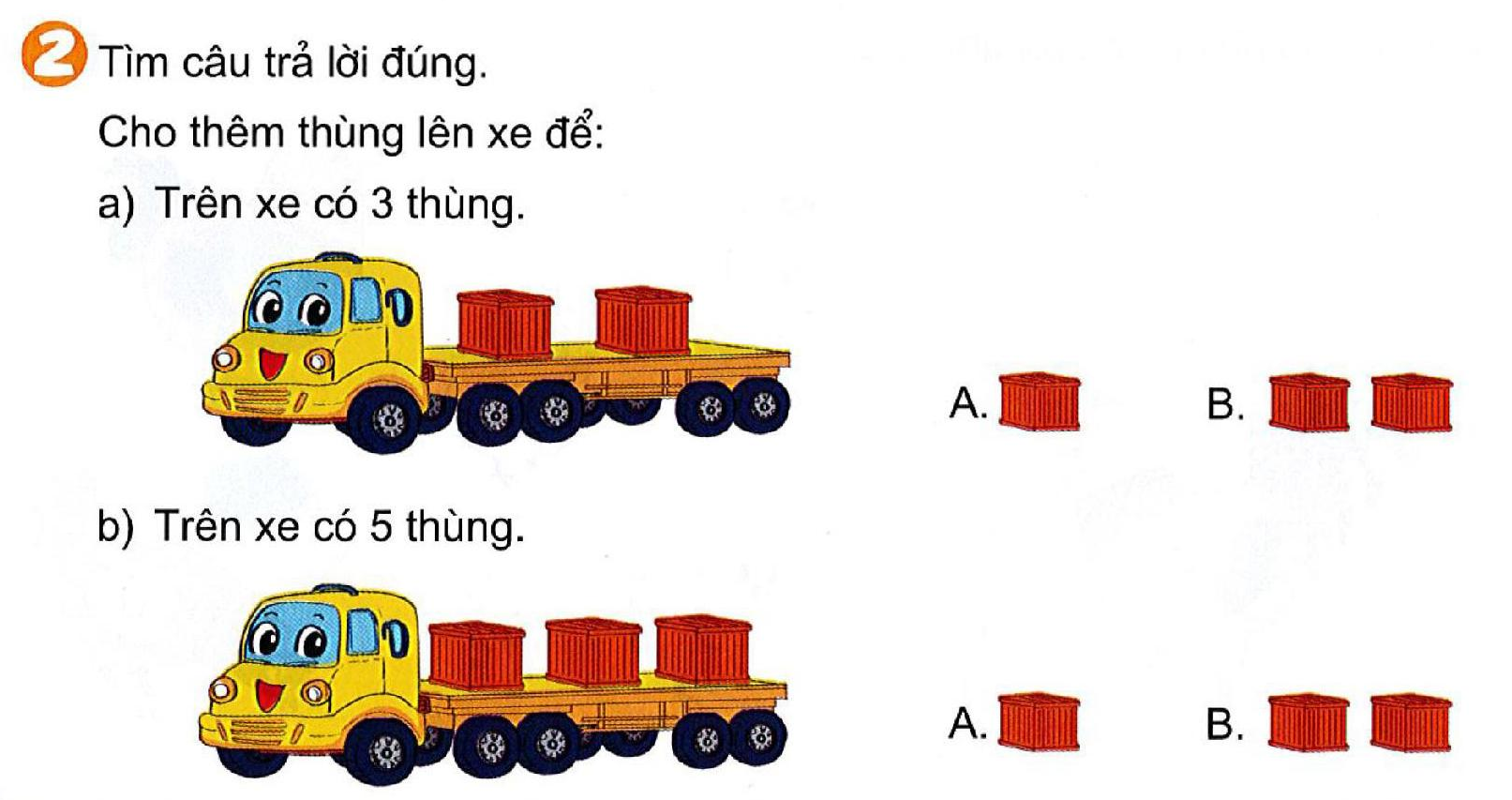 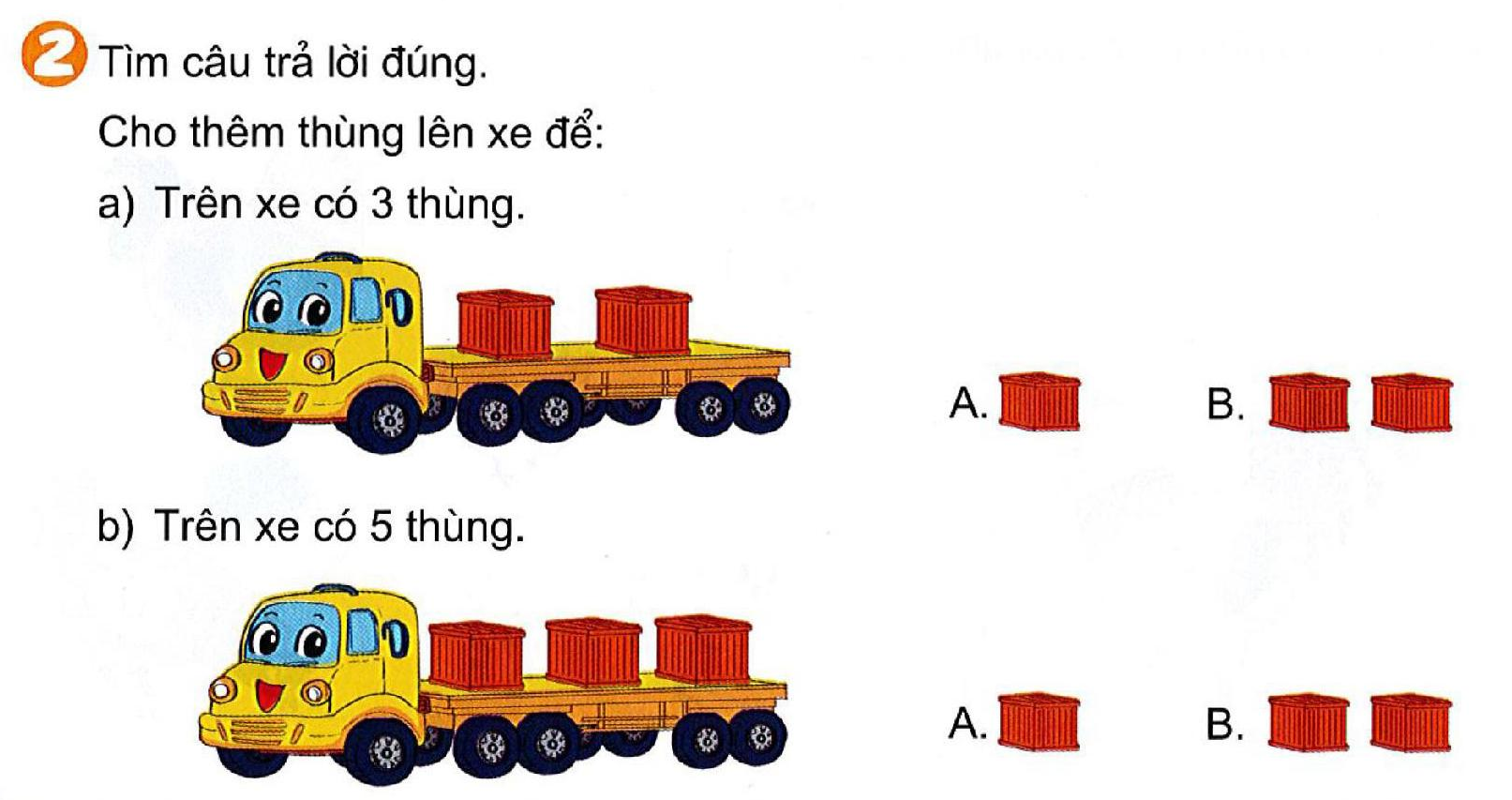 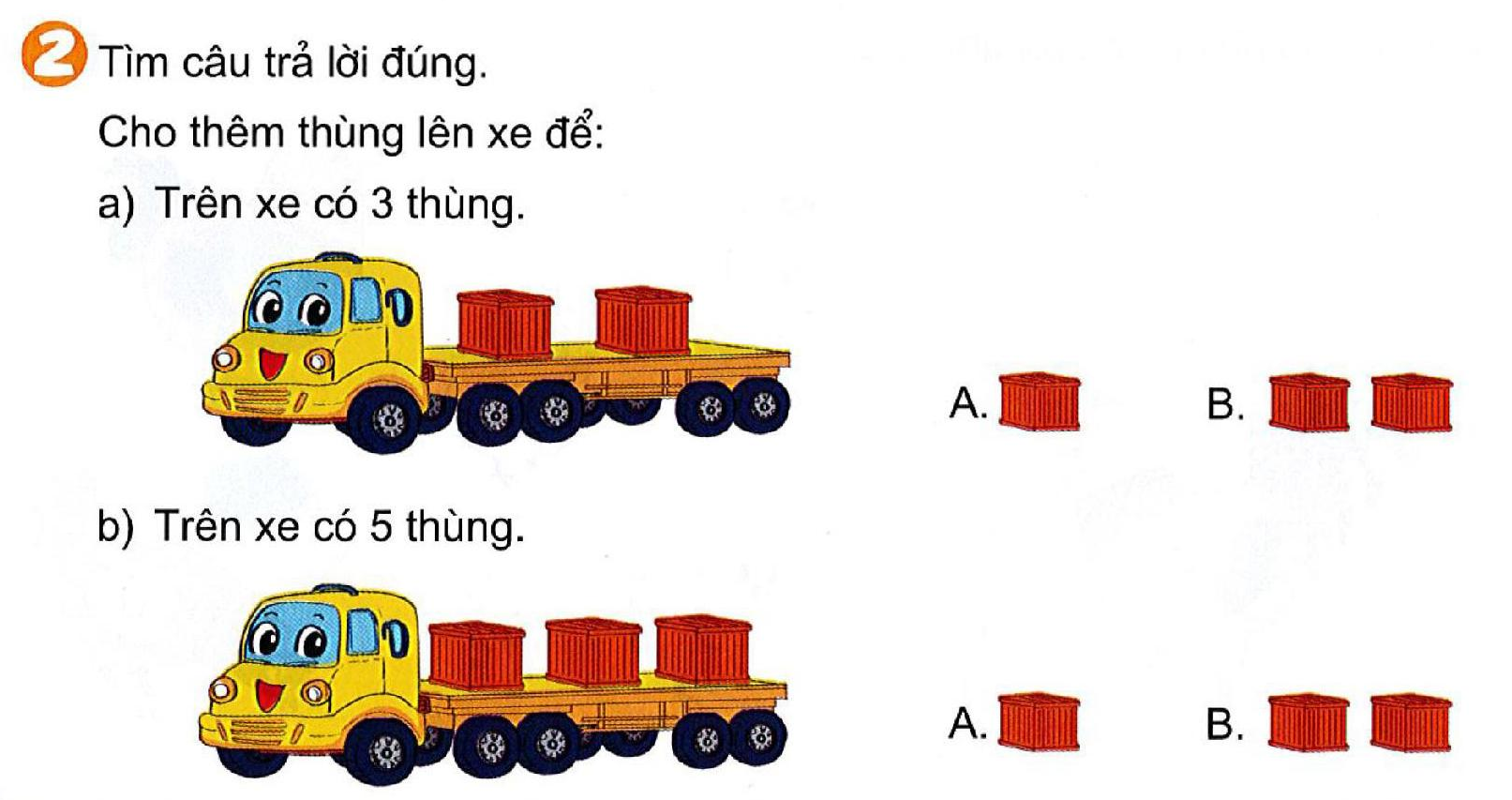 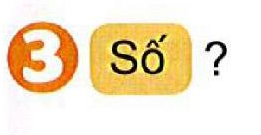 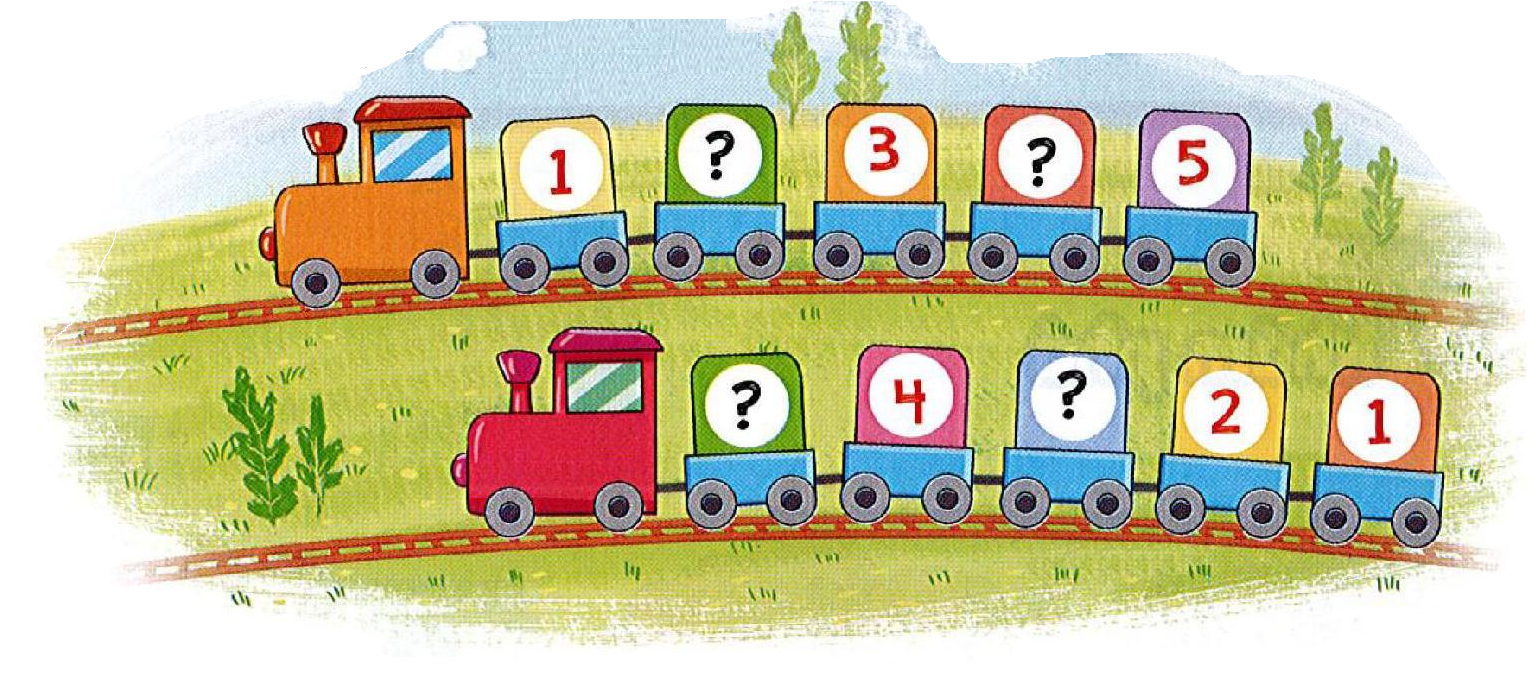 2
4
3
5
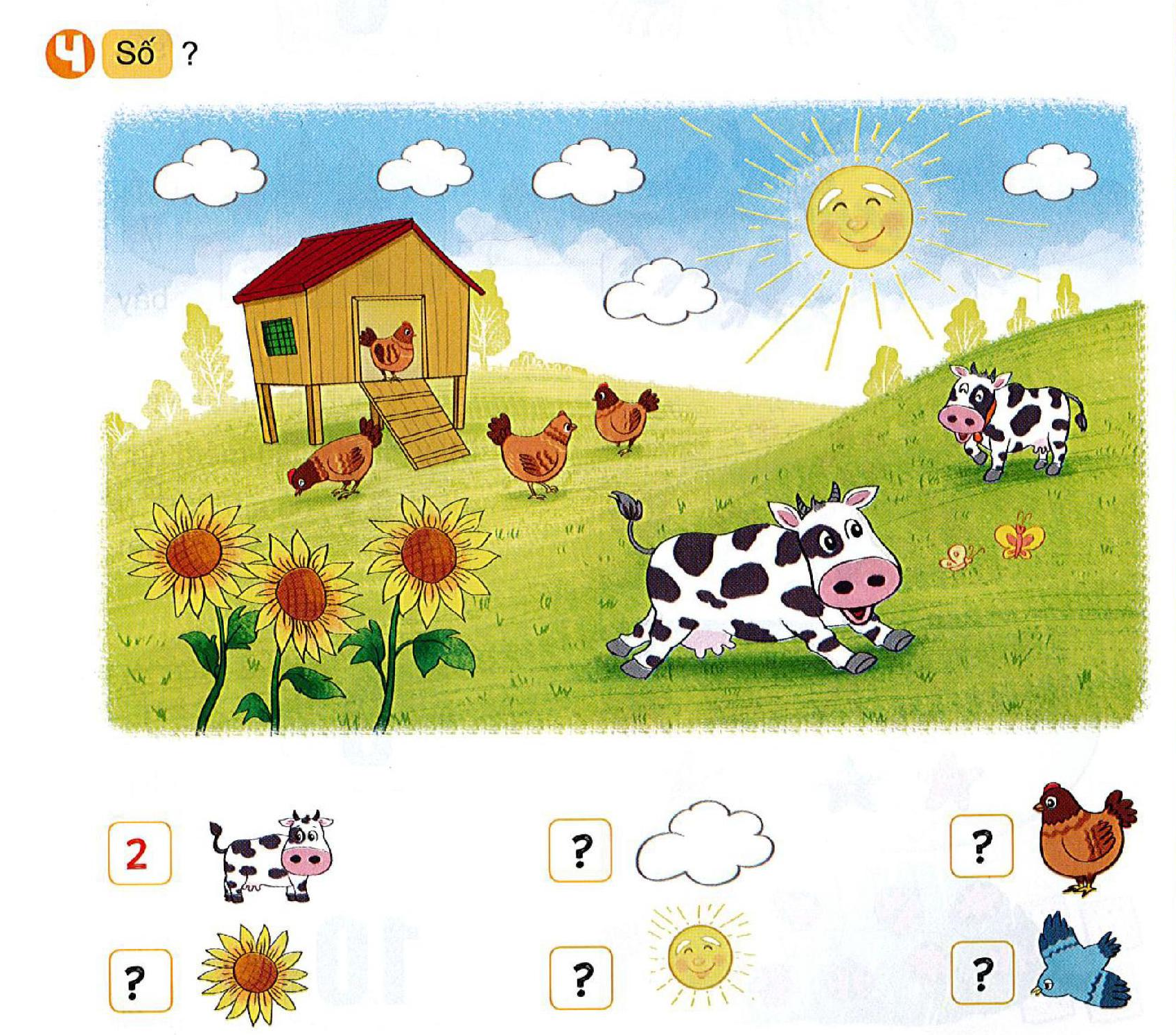 4
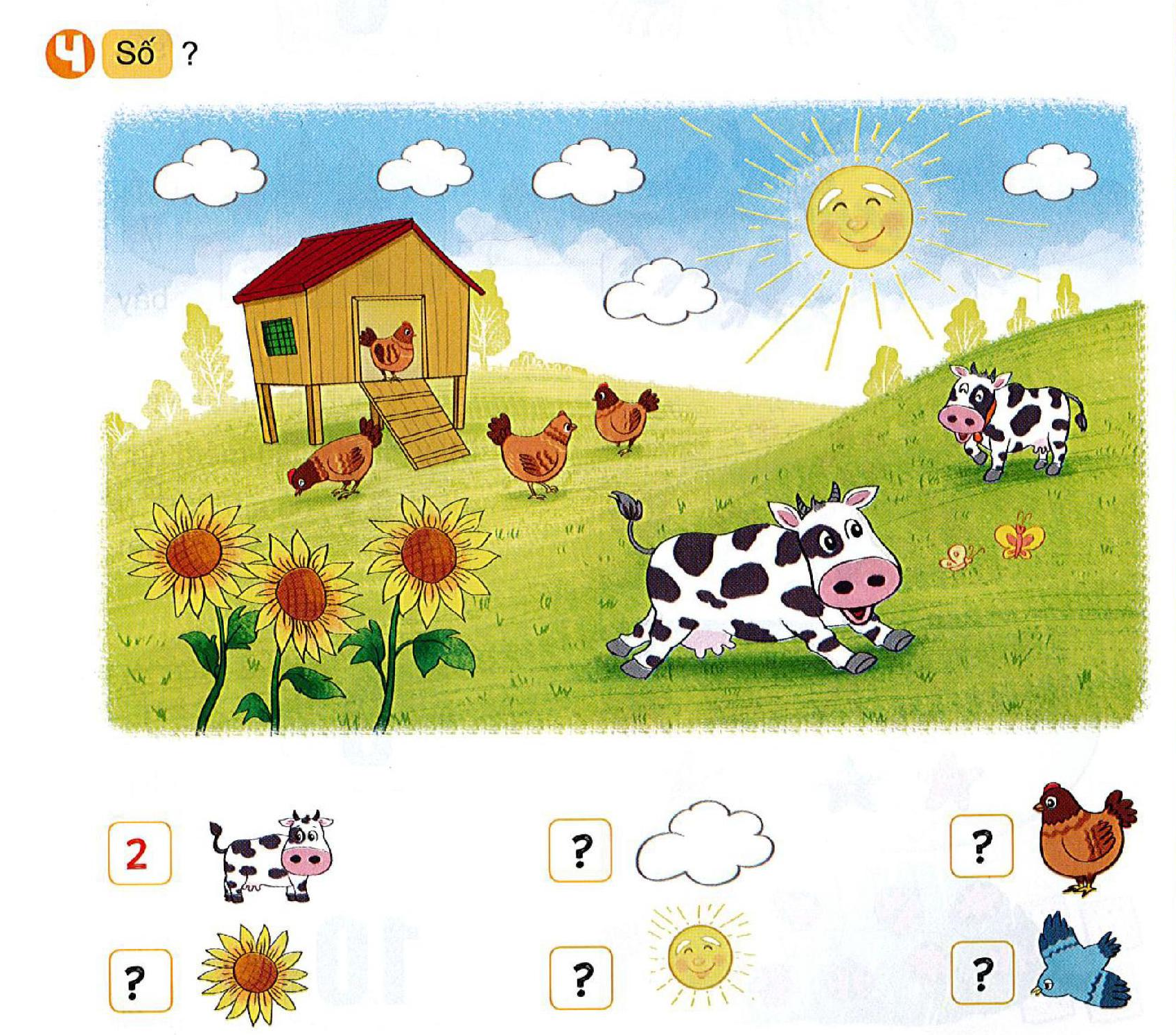 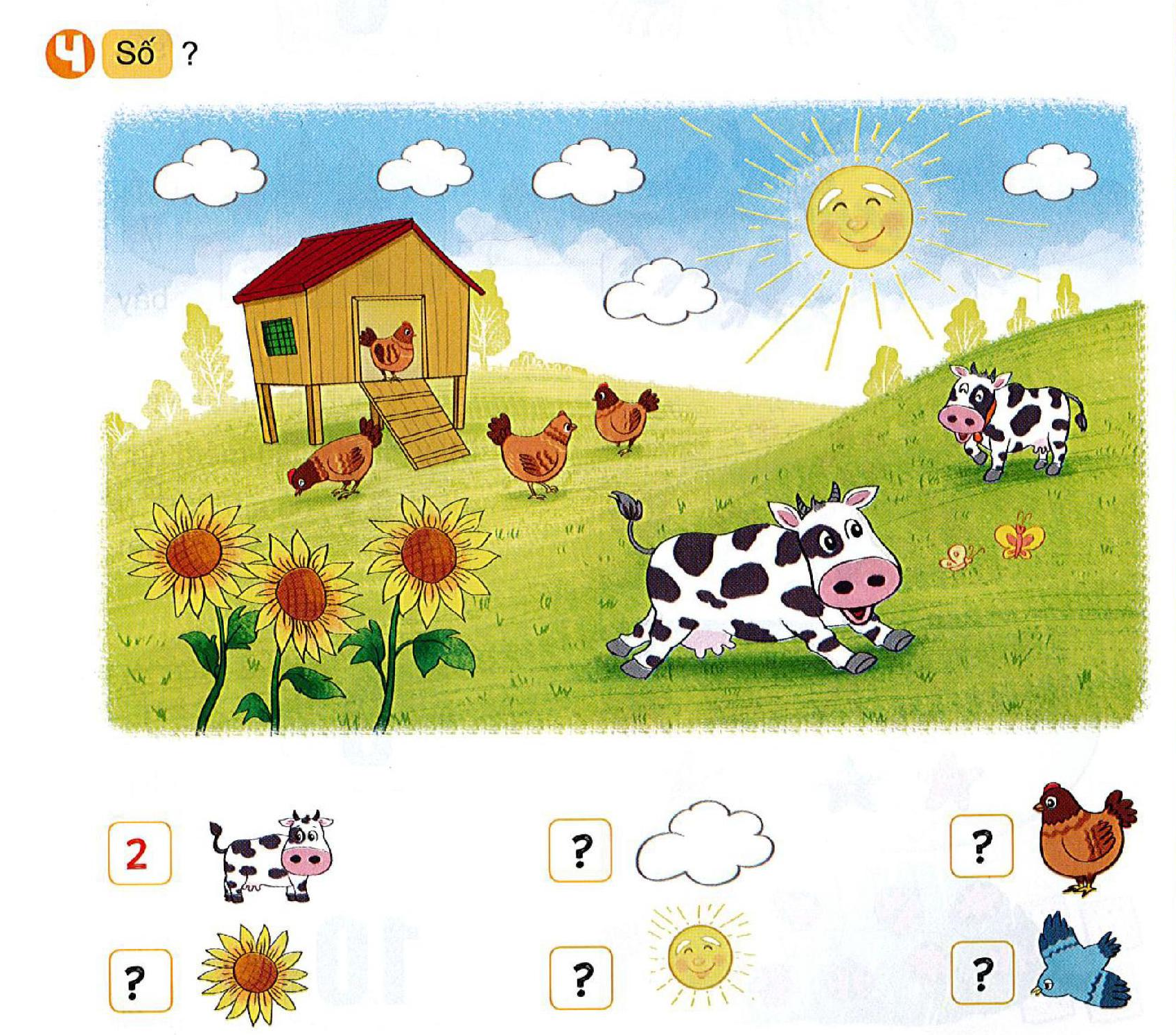 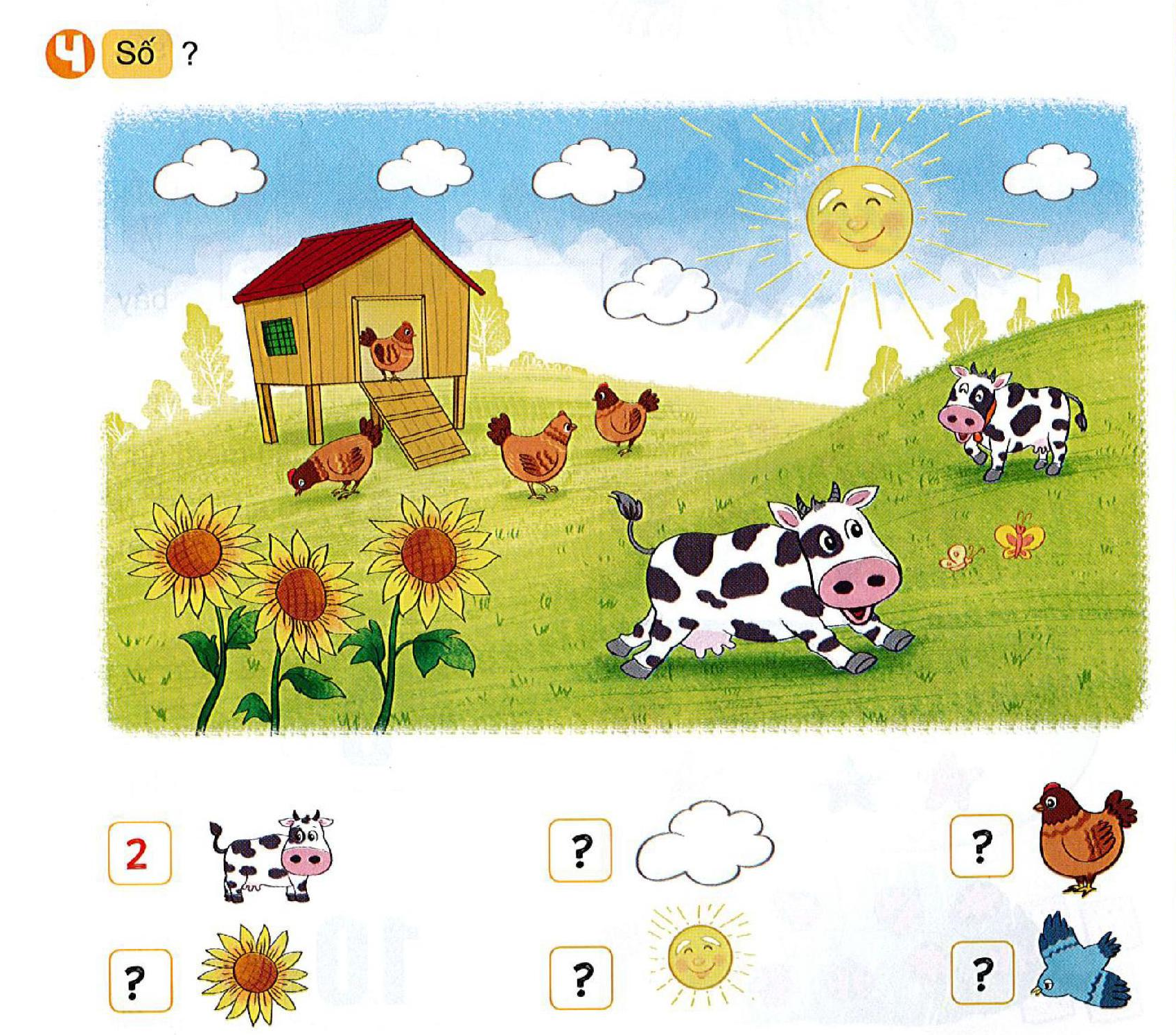 5
0
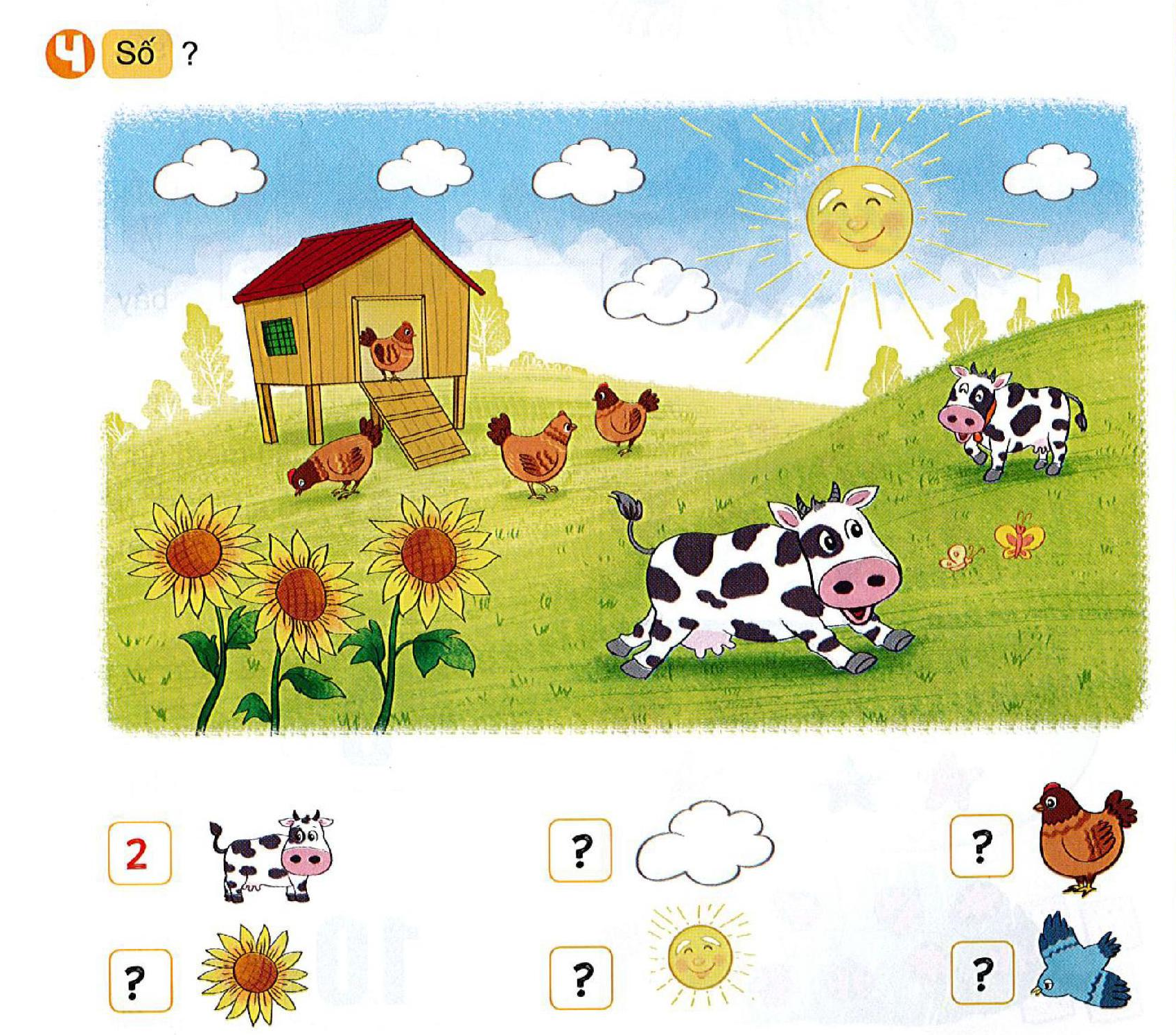 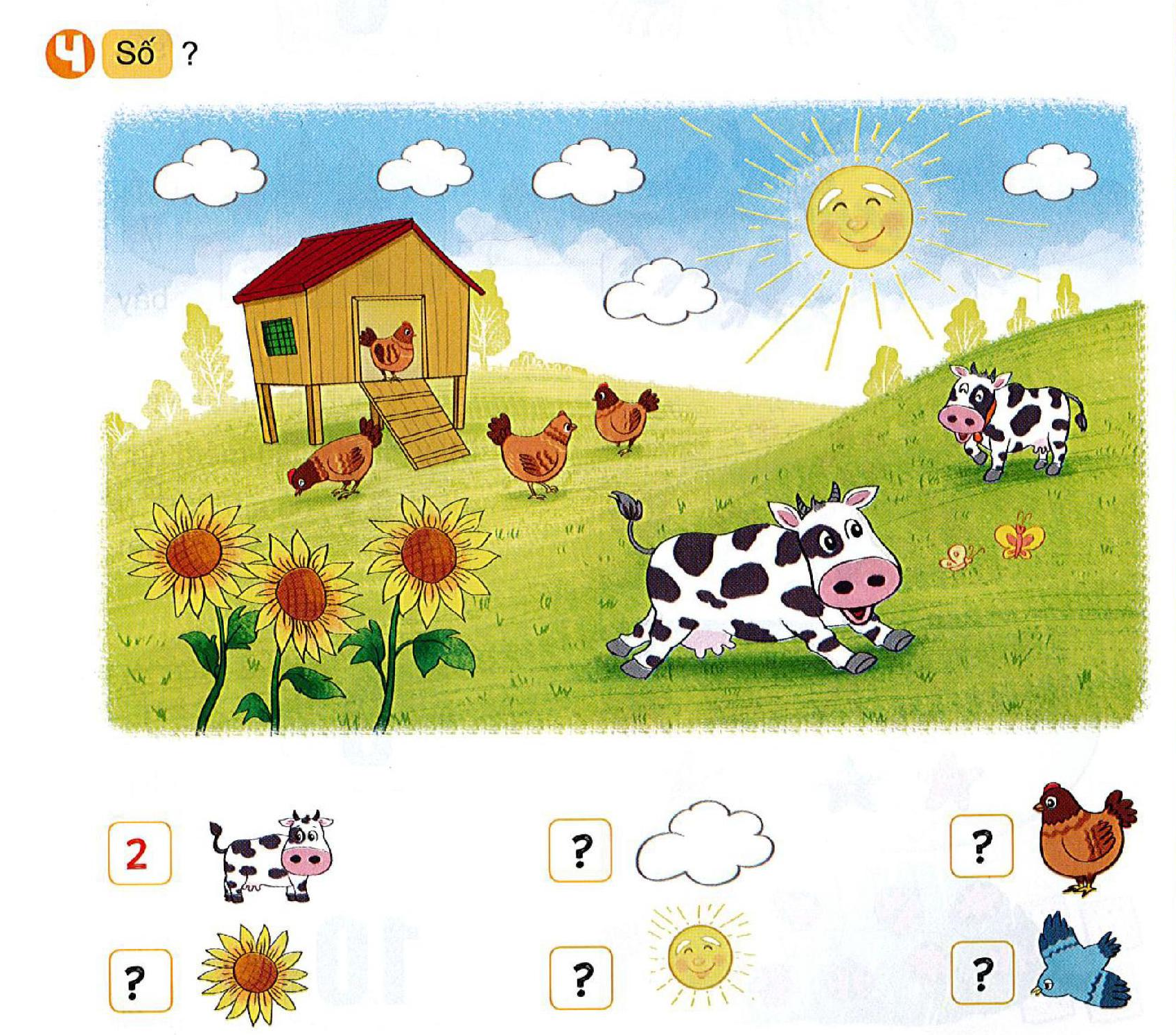 1
3
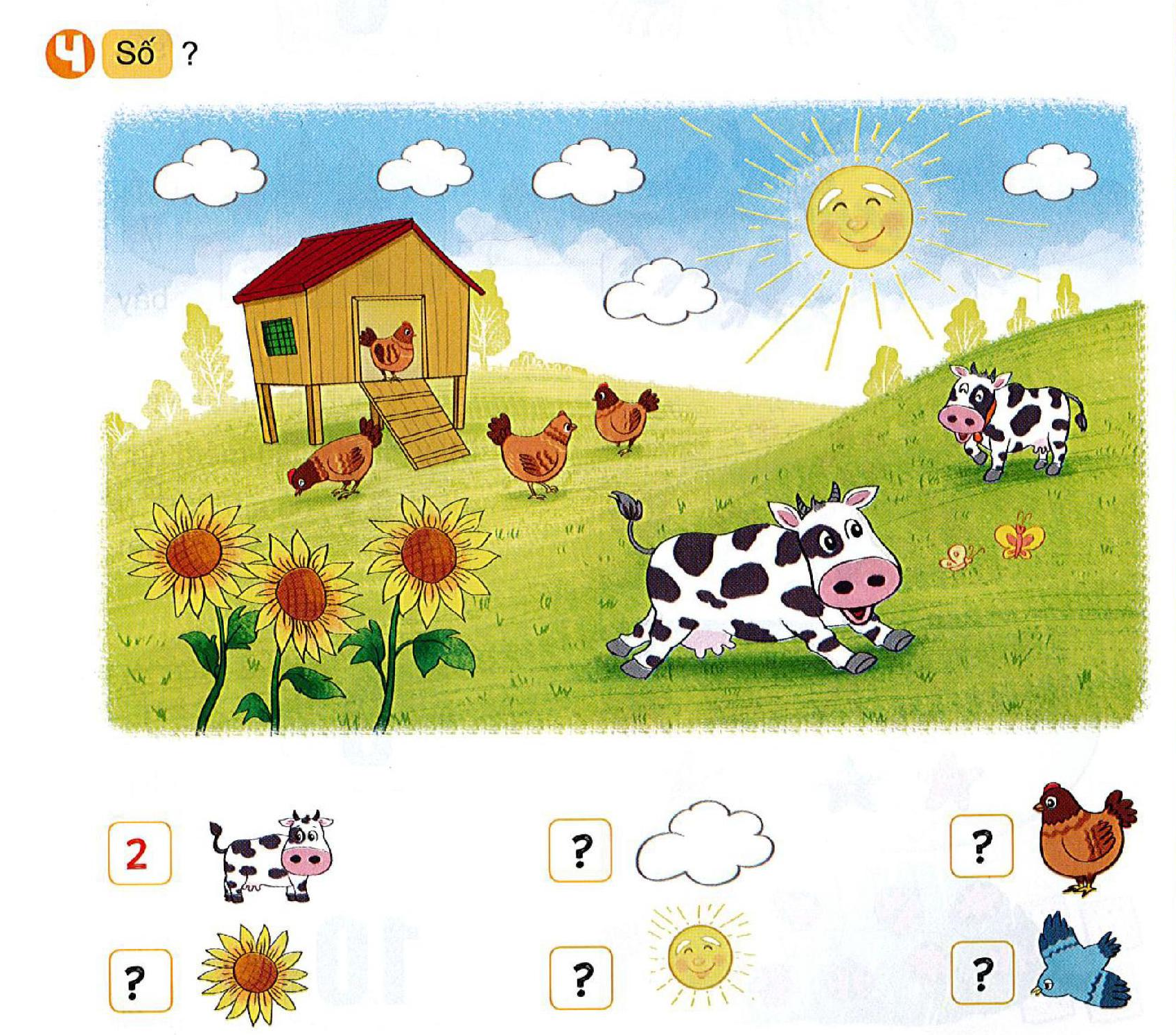 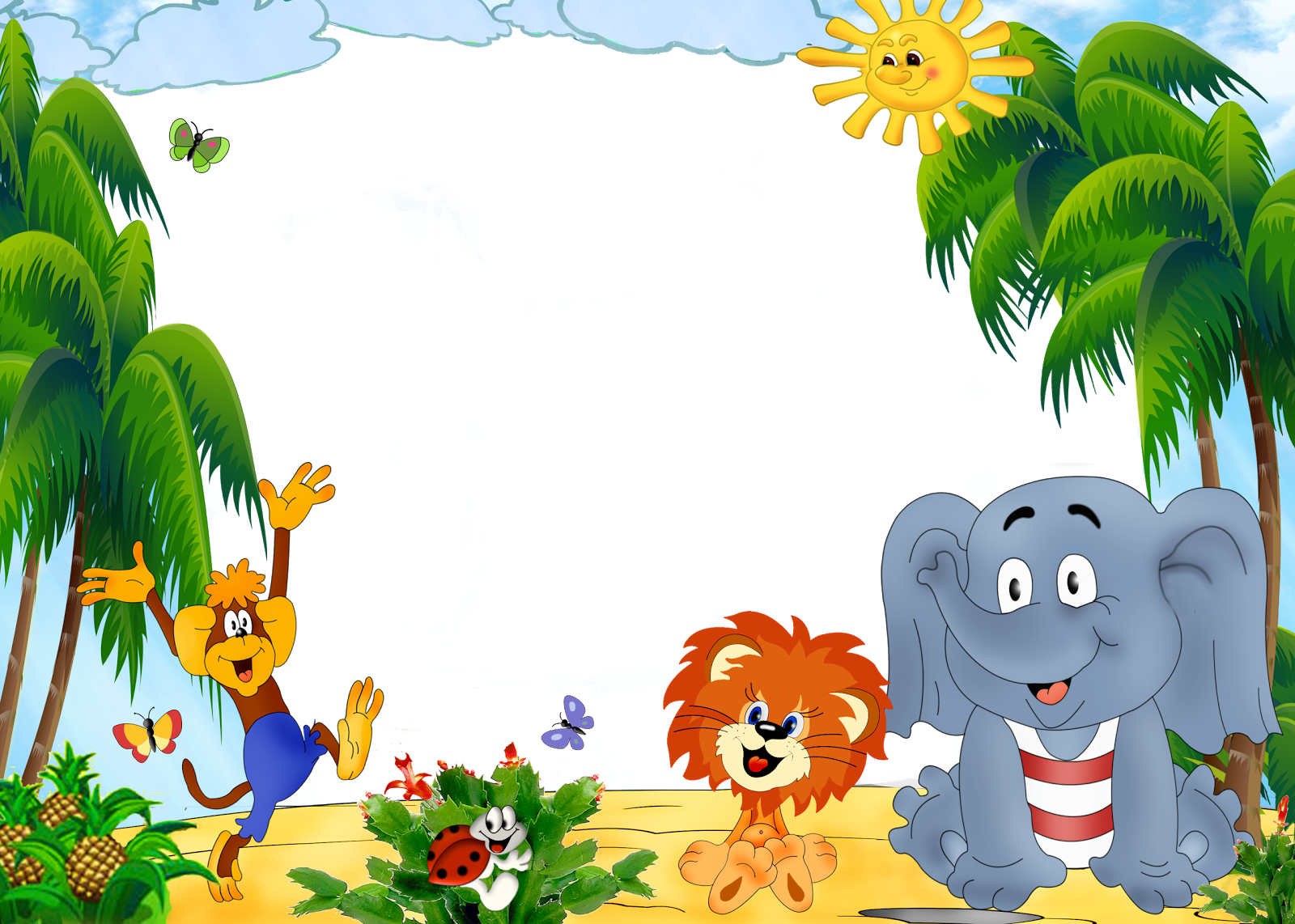 Củng cố - Dặn dò